Freshman Orientation House Bill 5 (HB 5) Graduation Requirements
What is House Bill 5?
House Bill 5 (HB 5) is a law passed during the Texas 83rd Legislative session that changed graduation requirements for students entering 9th grade (current 8th grade students) during 2014-15 school year.
House Bill 5
HB5 is designed to allow students more flexibility in the selection of their high school courses to prepare them to either pursue a traditional path into colleges and universities or move directly into the workforce. 
Creates the new Foundation High School Diploma program that affords all students a variety of post- secondary opportunities.
House Bill 5
Allows students to earn an endorsement in one of five areas: 
•	Science, Technology, Engineering, Mathematics (STEM), 
•	Business and Industry, 
•	Public Services, 
•	Arts and Humanities, and 
•	Multidisciplinary. 

Requires a student entering 9th grade 2014-15 school year and thereafter to enroll in the courses necessary to complete the requirements for the Foundation High School Program and requirements for at least one endorsement.
House Bill 5
Replaces current Minimum, Recommended, and Distinguished Achievement Graduation Plans. 

Allows for current 9th, 10th, and 11th grade students to choose to graduate under their current plan or opt for the new graduation plan created by House Bill 5.
House Bill 5
Reduces the number of End of Course (EOC) Assessments students are required to pass for a high school diploma from 15 to 5. They are: 
	• English I 
	• English II 
	• Algebra I 
	• Biology 
	• U. S. History 

Combines English exams into one assessment instead of separate reading and writing tests.
Foundation High School Program
4 credits in English language arts 
	English I, English II, English III, Advanced English Course 
3 credits in Mathematics 
	Algebra I, Geometry, Advanced Mathematics Course 
3 credits in Science 
	Biology, IPC or Advanced Science Course, Advanced Science Course 
3 credits in Social Studies 
	US History, Government (.5), Economics (.5), W Geography or W History 
2 credits in Languages Other than English 
1 credit in Fine Arts (community-based fine arts program can substitute) 
1 credit in PE (private or commercially sponsored physical activity may substitute) 
5 credits in electives 
(22 Credits)
Foundation High School Program with Endorsements
What is an Endorsement? 
	An endorsement is earned when a student completes a sequence of courses in a concentrated area of study. 

Endorsement Areas: 
	Science, Technology, Engineering, Mathematics (STEM) 
	Business and Industry 
	Public Services 
	Arts and Humanities 
	Multidisciplinary
STEM Science, Technology, Engineering, Mathematics
The science, technology, engineering, and mathematics (STEM) endorsement includes courses directly related to science, including environmental science, technology, computer science, engineering, and advanced mathematics. 

POSSIBLE CAREERS FOR STEM ENDORSEMENT 
	Engineer 				Meteorologist 
	Forensic Scientist 			Neurobiologist 
	Computer Programmer 		Computer Technician 
	Mathematician 			Scientist 
	Environmental Science
Business and Industry Endorsement
The business and industry endorsement includes courses directly related to database management, information technology, communications, accounting, finance, marketing, graphic design, architecture, construction, welding, logistics, automotive technology, agricultural science, and heating, ventilation, and air conditioning. 

POSSIBLE CAREERS IN BUSINESS AND INDUSTRY 
	Purchasing Agent 			Media Director 
	Web Designer 			Architect 
	Accountant 				Financial Analyst 
	HVAC Technician 			Automotive Technician 
	Welder 				Chef
Public Services Endorsement
The public services endorsement includes courses directly related to health sciences, human services, education and training, government and public administration, and law enforcement. 

POSSIBLE CAREERS IN PUBLIC SERVICES 
	Police Officer 			FBI Agent 
	Pharmacist 				Social Worker 
	Teacher 				Nurse 
	Military Officer 			Firefighter
	Medical Records Technician
Arts and Humanities Endorsement
The arts and humanities endorsement includes courses directly related to political science, world languages, cultural studies, English literature, history, and fine arts.
 
POSSIBLE CAREERS IN ARTS AND HUMANITIES 
	Photographer 			Musician 
	Fashion Designer 			Actor 
	Writer 				Historian 
	Politician 				Digital Artist 
	Graphic Designer 			Studio Artist
Multidisciplinary Studies Endorsement
Allows a student to complete prescribed courses from each of the four foundation subject areas, advanced placement courses from each of the four foundation subject areas or four advanced courses from within one endorsement area or among endorsement areas not in a coherent sequence.
Foundation High School Program with Endorsements
To earn any endorsement, a student must successfully complete the requirements for the Foundation High School Program (22 credits) and: 
•An additional advanced mathematics course = 4 credits mathematics 
•An additional advanced science course = 4 credits in science 
•2 elective credits in addition to the elective credits required for the FHSP 

(26 Credits Total)
How Will Students Select an Endorsement?
Each 8th grade student will complete an educational plan of study (4 year plan) based on his/her interests. 	
The educational plan of study designates which endorsement the student will pursue. 
Students may earn more than one endorsement. 
The educational plan of study will be sent home for parental input and approval.
Distinguished Level of Achievement
A student may earn a distinguished level of achievement by successfully completing: 
•A total of four (4) credits in mathematics which must include Algebra II 
•A total of four (4) credits in science 
•The curriculum requirements for at least one (1) endorsement 
Students must graduate at the Distinguished Level to qualify for top 10% automatic admissions to Texas public colleges and universities.
Performance Acknowledgements
A student may earn a performance acknowledgement on the student’s diploma and transcript by completing one of the following: 
	•  12 hours in dual credit courses with a grade of A or B, 
	• achieve National Merit/Commended Scholar on PSAT, SAT (combined critical reading and mathematics score of 1250), or the ACT (composite score of 28), 
	•  earning an industry-based license or certification.
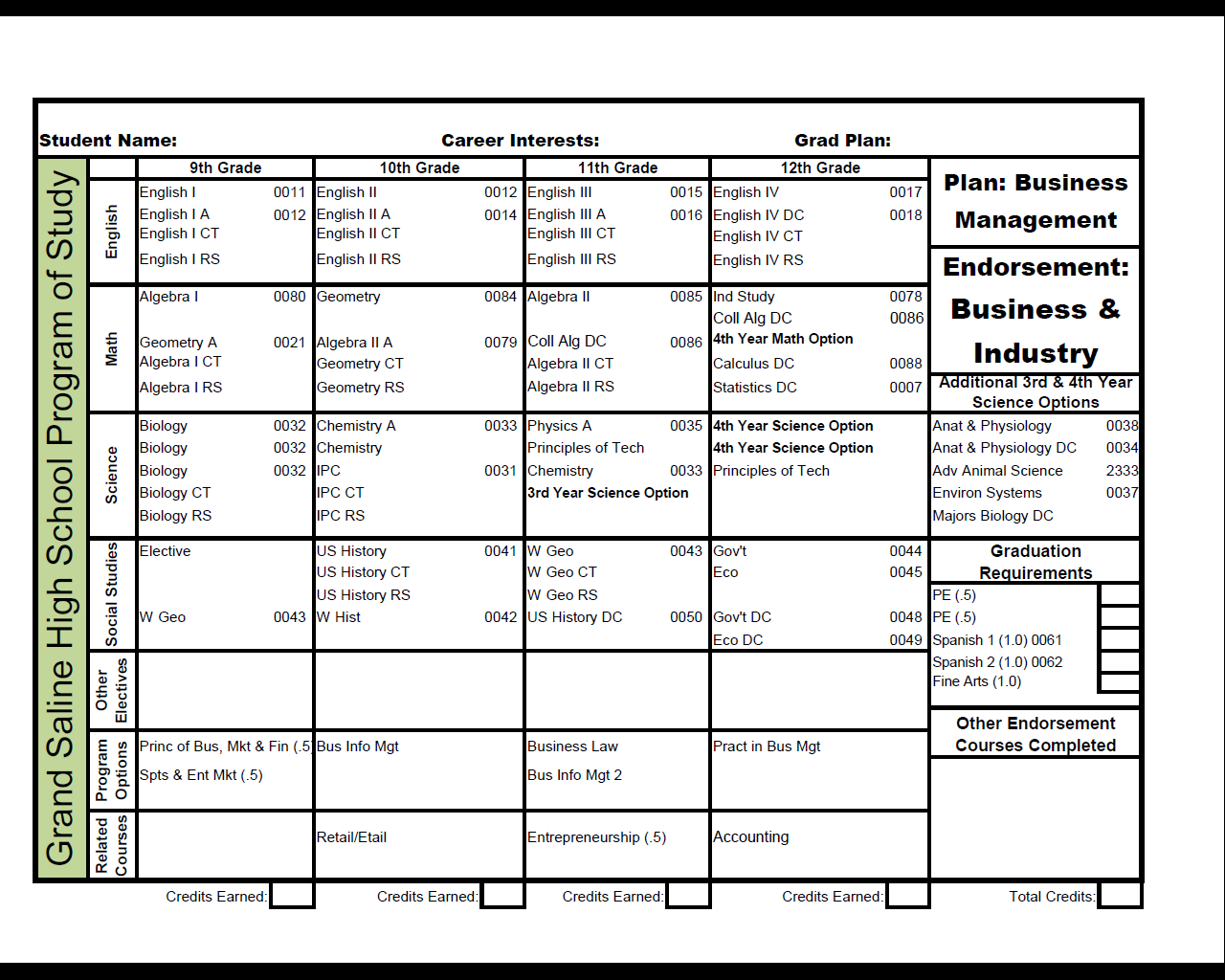 STEM
Math
Algebra I , Geometry, Algebra II and 2 advanced math courses
Science
Biology, Chemistry, Physics and 2 advanced science courses
Career & Technical Education (CTE)
4 CTE credits w/2 credits in the same cluster that lead to final course in the STEM cluster
Combination 
Algebra 2, Chemistry and Physics and additional math course, additional science course and 3 additional credits from CTE in the STEM endorsement
Business and Industry
CTE
Metal Fabrication
Horticulture
Wildlife	
Hospitality
 Marketing
English
Yearbook
Technology
Arts, Audio/Video Technology and Communication
Information Technology
Agribusiness
 Business Management
 Finance
 Animal Science
Arts and Humanities
Social Studies
5 credits
Foreign Language
4 levels of the same foreign language
Fine Arts
Four courses in the same area
2 courses in one area and 2 courses in a different fine arts area
Public Services
CTE
Health Science
Human Services
Multidisciplinary Studies
Four by Four
4 English credits
4 Math credits
4 Science credits
4 Social Studies credits
Dual Credit
Four  DC courses for 4 credits in English, math, science, social studies foreign language or fine arts
CTE
Four advanced course that prepare students to enter the workforce or postsecondary education
So what happens now?
So what’s next?
Know graduation requirements
5 credits must be earned to become a 10th grader
Become Involved
Extra-curricular
Community service
Leadership
Summer academic programs
Athletics
Prepare document organizer
Academic records
Activities
Awards
College and Career Readiness
Maintain good grades
College entrance is determined by GPA, rank and scores on college entrance exams (SAT/ACT)
For questions, please contact your student’s counselor. 

Dr. John Abbott, Grand Saline Middle School
903-962-7537
jabbott@grandsalineisd.net

Robin Goff, Grand Saline High School
903-962-7533
rgoff@grandsalineisd.net